宣教关怀
爱世人的上帝，我们为服事M群体的纯谦、秀月、念慈、美林、荣凤和柯霓宣教士祷告。求祢赐她们诸般的智慧和爱心，通过扶贫、关怀以及教育事工赢得M朋友的心，进而传达好消息给他们听。祷告M朋友有兴趣与宣教士对话，并因此认识那唯一的道路、真理、生命。求圣灵开启M朋友的心眼，揭去蒙在心上的帕子，悔改承认耶稣基督是主。愿他们可以在基督的救恩里得着真实的平安。奉主基督名求，阿们。
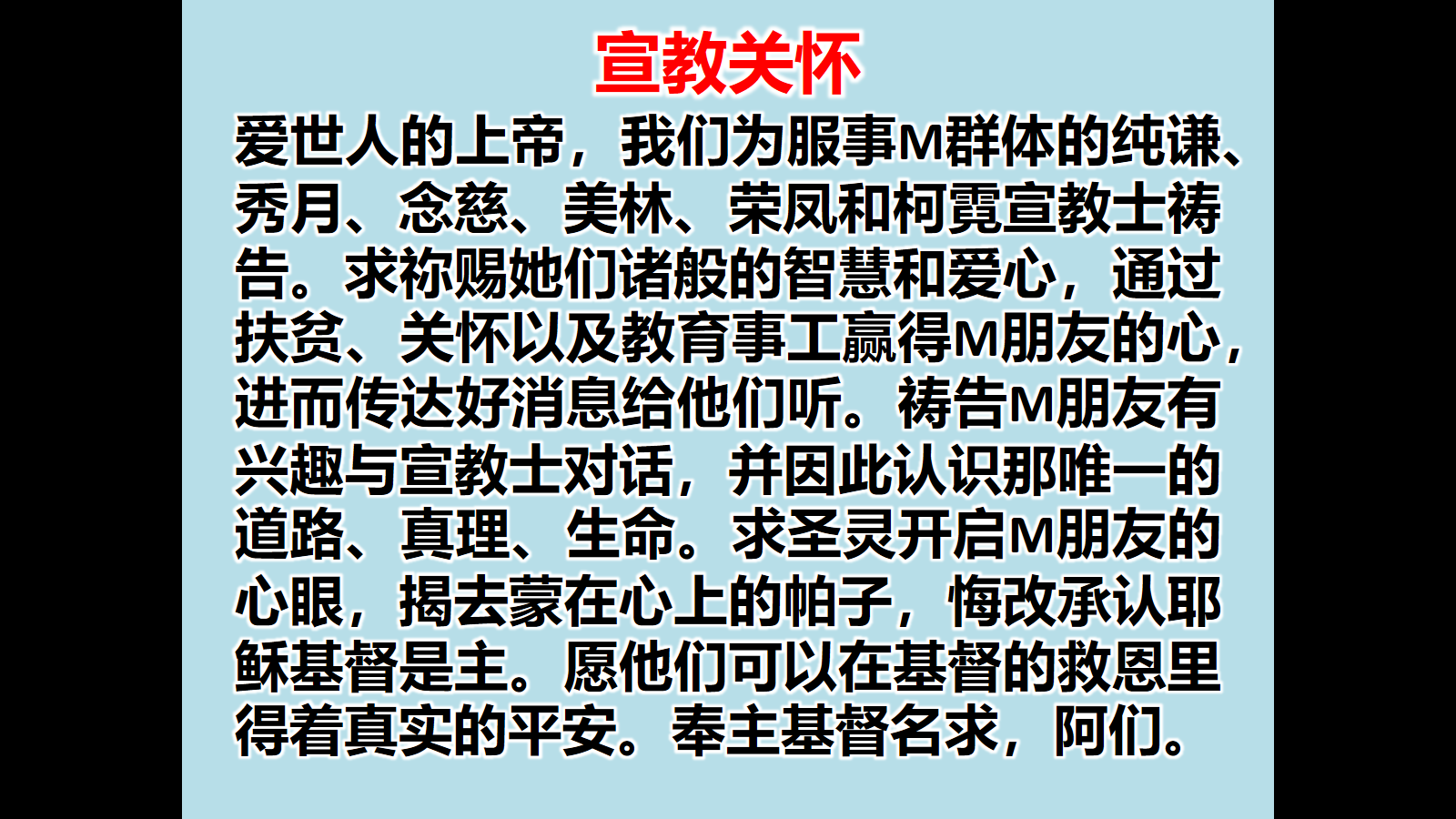